Scattering event statistics determined by Nmodes
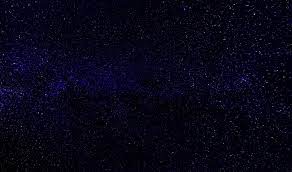 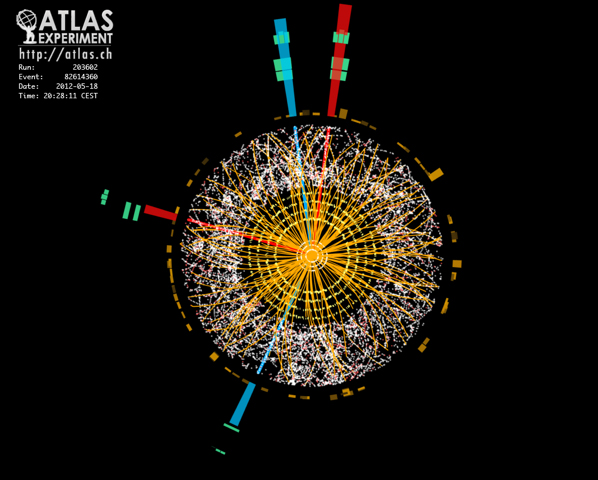 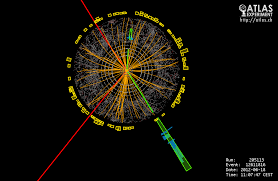 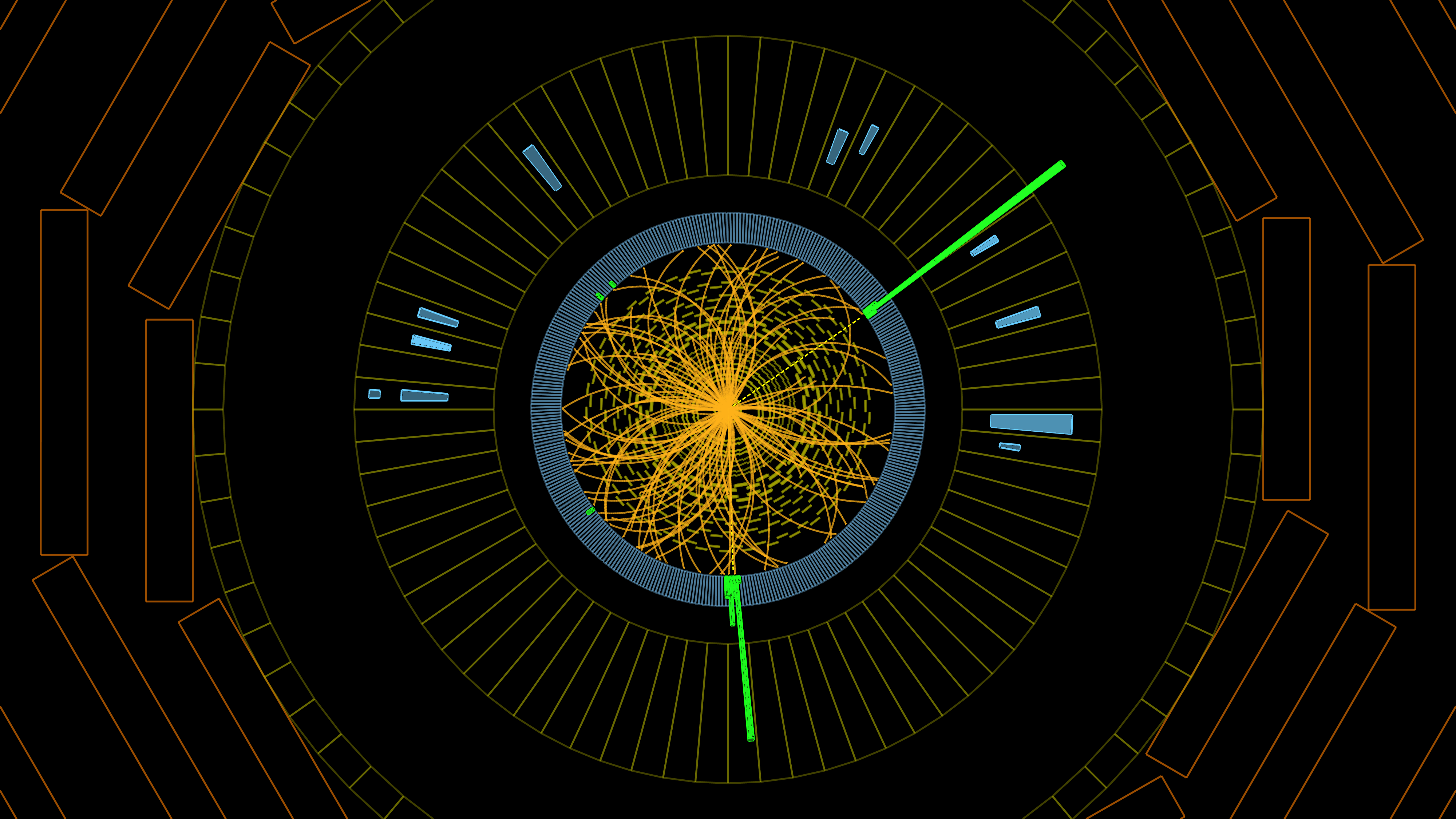 Primordial non-Gaussianities appear as fireworks in the night sky


Inflaton scattering measures dynamical interaction terms in the Hamiltonian at ultrahigh energies.

Event topologies can be mapped onto specific interaction terms.  Reheating and hadronization maps this onto the matter power spectrum.

New resonances break scale-invariance … just like in particle colliders like the LHC.

Can you spot the Higgs event?
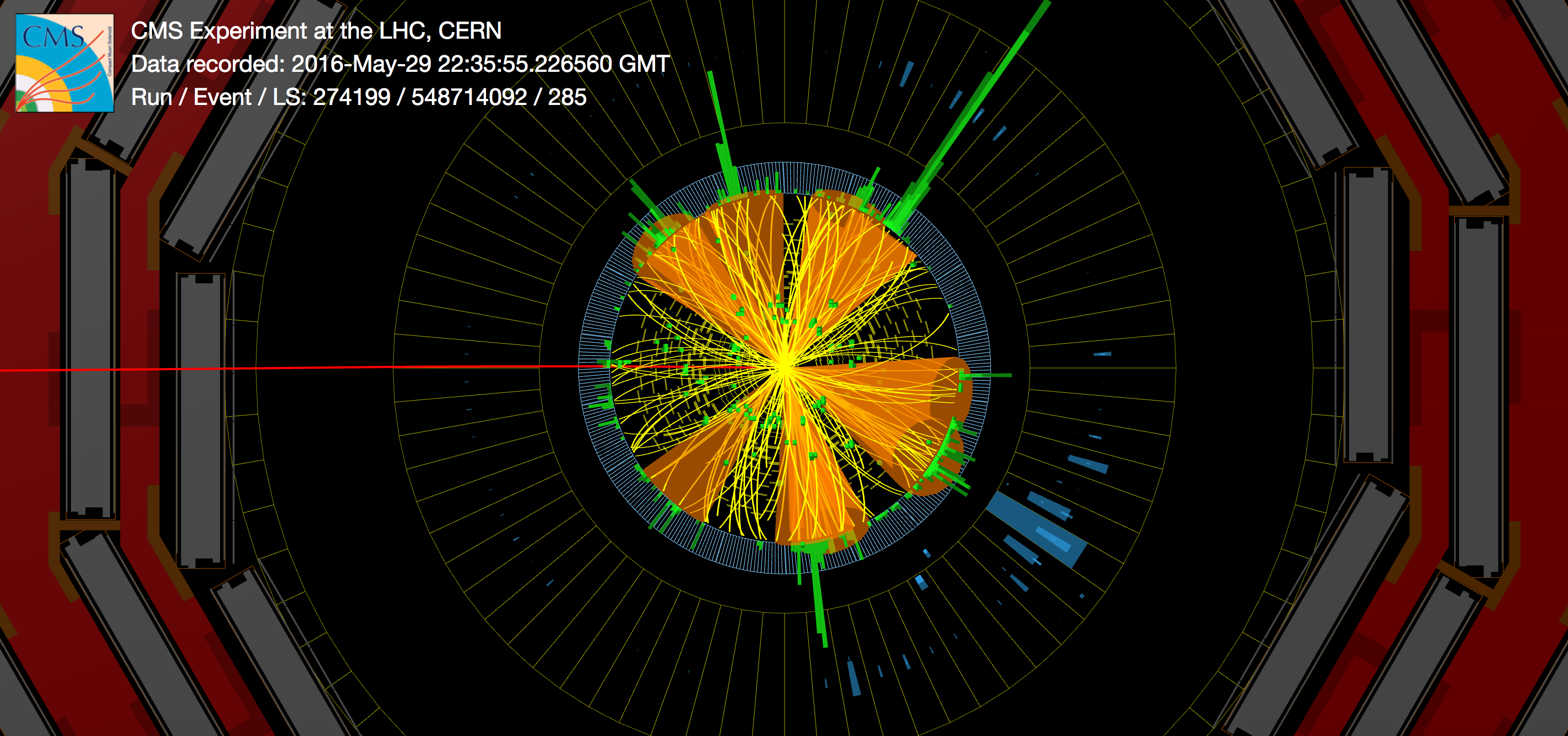 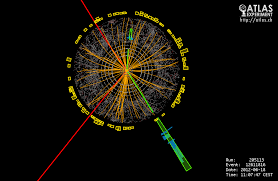 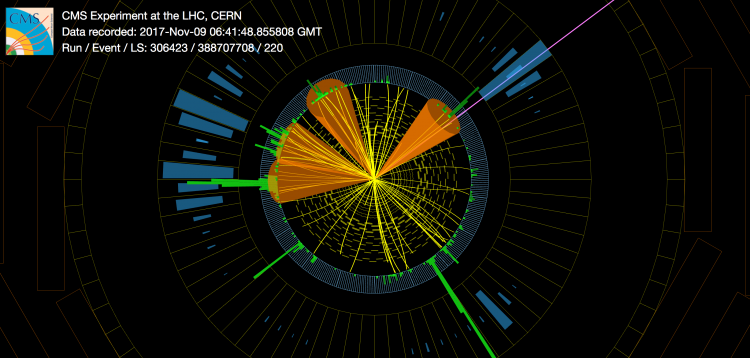 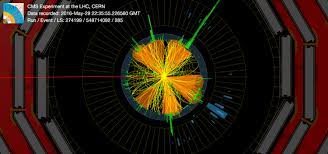 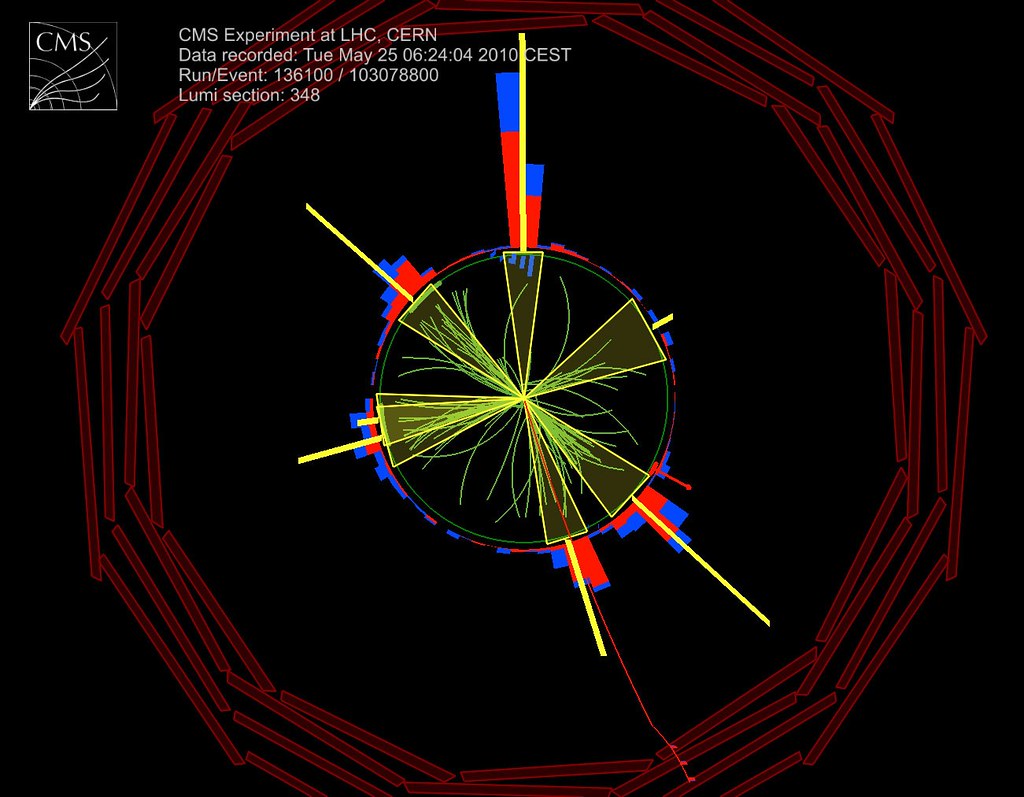 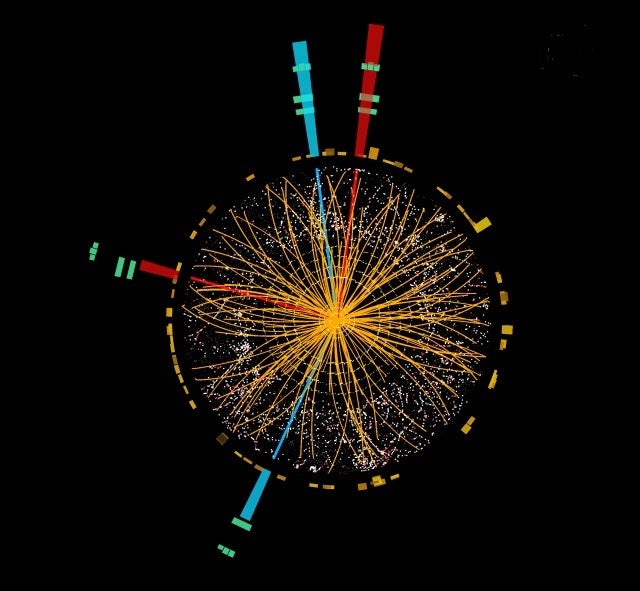 Aaron S. Chou, CMB-S4 Collaboration meeting